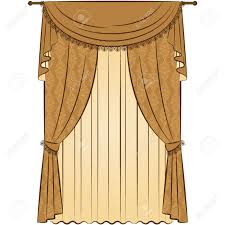 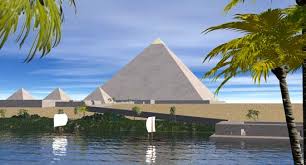 আসসালামু আলাইকুম 
আজকের ক্লাসে সবাইকে
         সুস্বাগতম

তোমরা কেমন আছ ?
উপস্থাপনায়
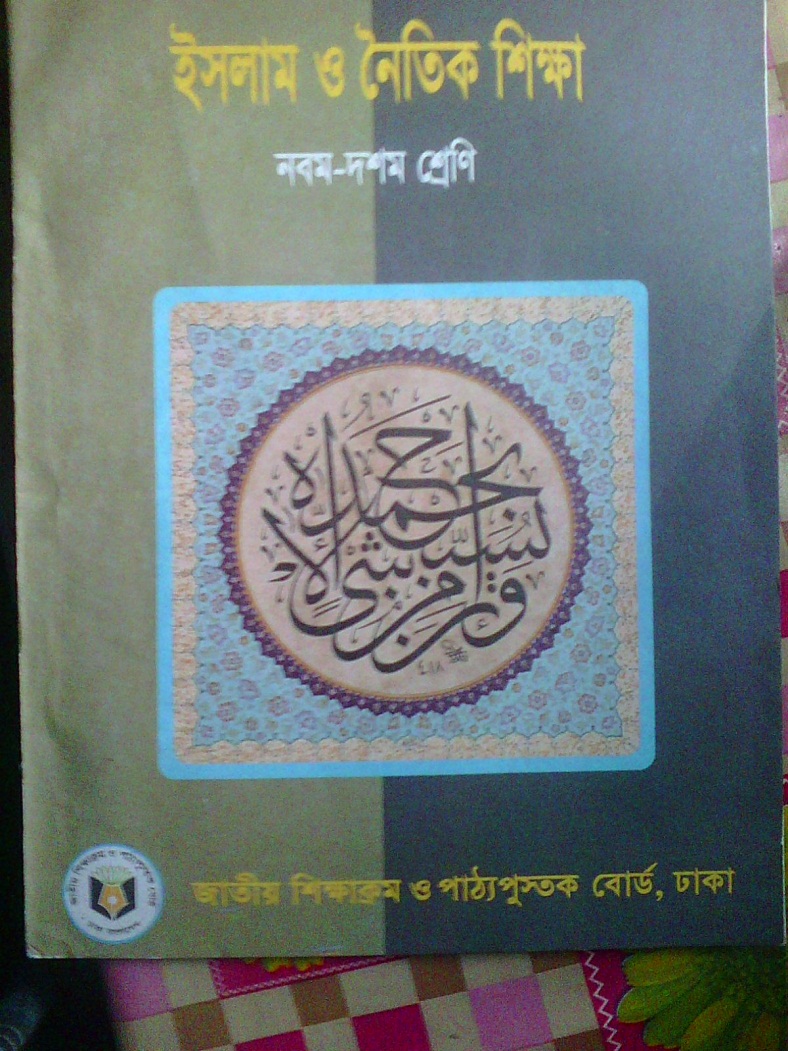 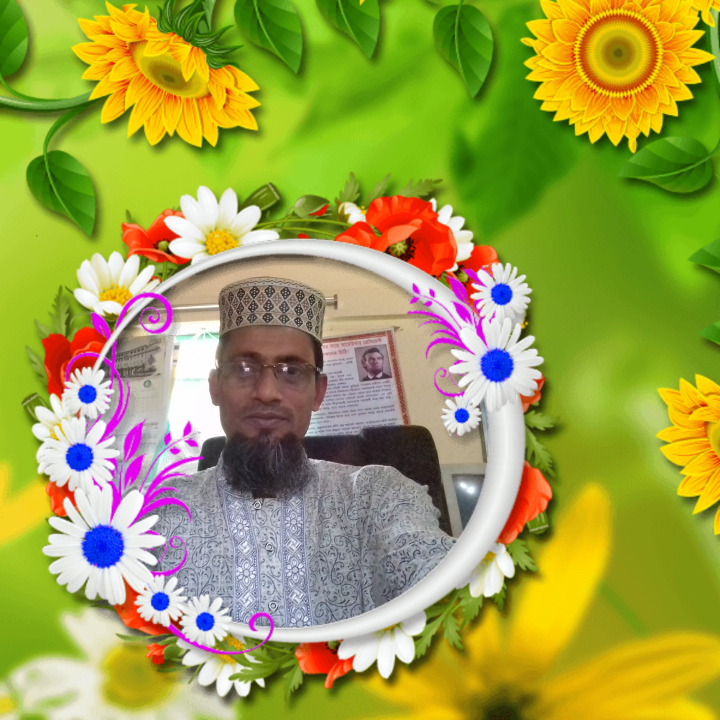 মোঃ রফিকুল ইসলাম 
সহকারি শিক্ষক (MRT)
মোহাম্মদ আব্দুল আহাদ উচ্চ বিদ্যালয়
দক্ষিণ সুরমা, সিলেট।
প্রিয় শিক্ষার্থীরা তোমরা বলতো শরীয়তের উৎস কয়টি ?
২য়  উৎসের নাম কী ?
আজকের পাঠ: শরীয়তের দ্বিতীয় উৎস: সুন্নাহ
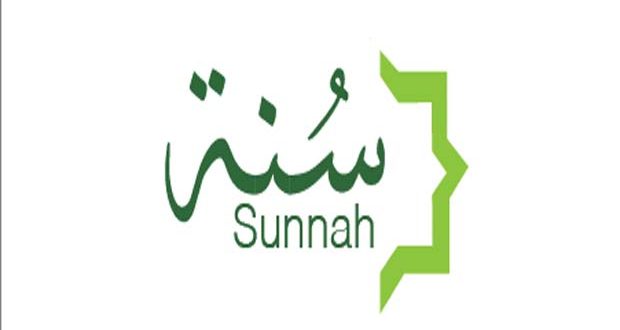 অধ্যায়ঃ ২য় 
পাঠঃ ১১
7:24 PM
4
এই পাঠ শেষে শিক্ষার্থীরা ---
সুন্নাহ এর পরিচয় ও বিভিন্ন প্রকারভেদ বলতে পারবে। 
হাদিস সংরক্ষণ ও সংকলনের ইতিহাস এবংবিশুদ্ধ হাদিস গ্রন্থ সমূহের পরিচয় ব্যাখ্যা করতে পারবে।   
হাদিসের গুরুত্ব বর্ননা করতে পারবে।।
7:23 PM
5
শরীয়ত: মহান আল্লাহ প্রদত্ত সকল বিধি-বিধানই শরীয়ত
7:24 PM
6
প্রিয় শিক্ষার্থীরা, 
এখন আমরা আলোচনা করবো শরীয়তের দ্বিতীয় উৎস সুন্নাহ বিষয়ে ।
সুন্নাহ এর পরিচয়: সুন্নাহ অর্থঃ রীতিনিতি ।  
ইসলামি পরিভাষায় মহানবী স. এর বাণী, কর্ম ও তাঁর সমর্থিত রীতিনীতিকে সুন্নাহ বলে। সুন্নাহকে হাদিস নামেও অভিহিত করা হয়। সুন্নাহ কে কুরআনের ব্যাখ্যা গ্রন্থও বিবেচনা করা হয়।
7:24 PM
7
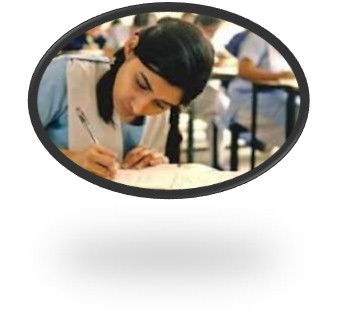 একক কাজ
সুন্নাহ এর পরিচয় খাতায় লিখ।
সময়: তিন মিনিট
7:24 PM
8
আল-হাদিস
হাদিস অর্থ কথা বাণী। ইসলামী পরিভাষায় হাদিস বলতে মহানবী স. এর বাণী, কর্ম ও মৌনসম্মতিকে বোঝানো হয়। হাদিসের দুটি অংশ। একটি সনদ অপরটি মতন।
مَتَنٌ
سَنَدٌ
হাদিসের রাবি বা বর্ননাকারীগনের বর্ননা পরস্পরাকে বলে সনদ।
হাদিসের মূল বক্তব্য বা মূল অংশকে বলে সনদ।
7:24 PM
9
সরাসরি হাদিস গ্রন্থে সংকলিত একটি পূনাঙ্গ হাদিস থেকে সনদ এবং মতনের ধারনা পাই।
حدثنا الحميدي عبد الله بن الزبير قال: حدثنا سفيان قال: حدثنا يحيى بن سعيد الأنصارى قال: أخبرني محمد بن إبراهيم التيمي أنه سمع علقمة بن وقاص الليثي يقول: سمعت عمر بن الخطاب رضى الله تعالى عنه على المنبر قال: سمعت رسول الله ﷺ يقول:
 إنما الأعمال بالنيات وإنما لكل امرئ ما نوى فمن كانت هجرته إلى دنيا يصيبها إلى امرأة ينكحها فهجرته إلى ما هاجر إليه.
এটা হচ্ছে সনদ
এটা হচ্ছে মতন
7:24 PM
10
হাদিসের প্রকারভেদ
মতন বা মূল বক্তব্যের আলোকে –হাদিস ৩ প্রকার। যথাঃ-
7:24 PM
11
হাদিসের প্রকারভেদ
7:24 PM
12
মাওকুফ
মাকতু
মারফু
মারফু: যে হাদীসের সনদ বা সূত্র নবী করীম (সা.) পর্যন্ত পৌছেছে তাকে মারফু হাদীস বলে।
মাওকুফ: যদি কোন সাহাবীর সনদ রাসূল (সা.) পর্যন্ত না পৌছে,সাহাবী পর্যন্ত পৌছে শেষ হয়ে যায় এ রুপ হাদিসকে মাওকুফ হাদিস বলে।
মাকতু: যে হাদীসে রাবীদের ধারাবাহিকতা কোন তাবেয়ী পর্যন্ত পৌছেছে তাকে হাদীসে মাকতু বলে।
7:24 PM
13
হাদিস সংকলনের ইতিহাস
রাসূল স. এর জীবদ্দশায় হাদিস সংকলন নিষেধ ছিল; তাই সাহাবায়ে কিরাম ব্যাপকভাবে হাদিস লিখে রাখা থেকে বিরত থাকেন। এই সময় নিজেদের মধ্যে আলোচনা, আত্মীয়-স্বজনদের মধ্যে চর্চার মাধ্যমে হাদিস সংরক্ষণ করা হয়। উমাইয়া খলিফা উমর ইবনে আবদুল আজিজ সর্বপ্রথম রাষ্ট্রীয়ভাবে হাদিস সংকলনের আদেশ জারি করেন। 

হিজরী ৩য় শতককে হাদিস সংকলনের স্বর্ন যুগ বলা হয়। এই সময় সিহাহ সিত্তাহ সহ অনেকগুলো হাদিস গ্রন্থ লিপিবদ্ধ করা হয়।
7:24 PM
14
ছয়টি বিশুদ্ধ হাদিস গ্রন্থের পরিচয়
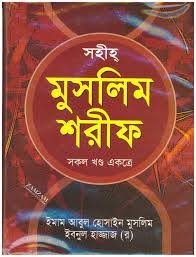 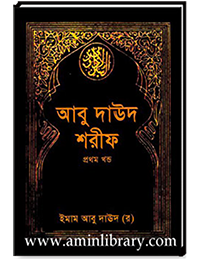 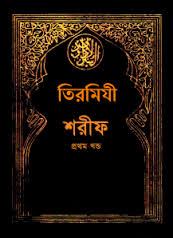 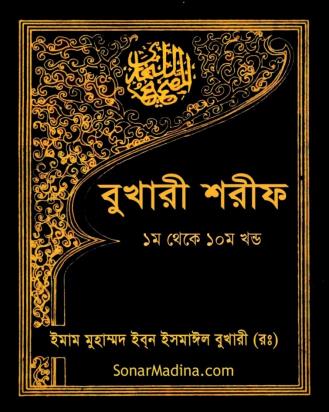 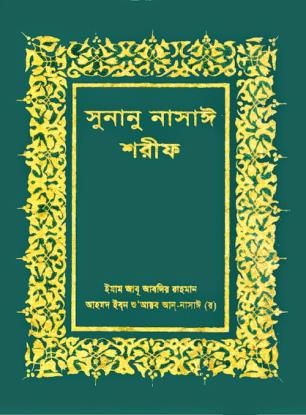 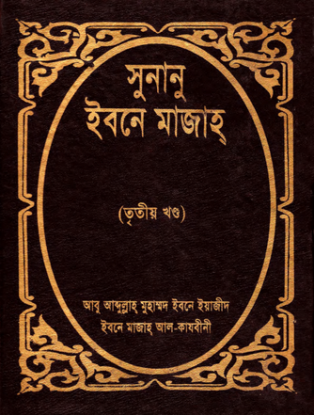 সহিহ বুখারী

সংকলক: ইমাম আবু আবদুল্যাহ মুহাম্মদ ইবনে ইসমাইল আল-বুখারি (র.)

হাদিস সংখ্যা: 7397
02. সহিহ মুসলিম

সংকলক: ইমাম আবুলহেুসাইন মুসলিম ইবসে হাজ্জাজ আল-কুশাইরি (র.) 

হাদিস সংখ্যা: 4000
03. সুনানে নাসাঈ

সংকলক: ইমাম আবু আবদুর রহমান আহমদ ইবনে শুআইব আন-নাসাই (র.) 

হাদিস সংখ্যা: 4482
06. সুনানে ইবনে মাযাহ

সংকলক: ইমাম আবু আবদুল্যাহ ইবনে ইয়াজিদ ইবনে আবদুল্যাহ ইবনে মাযাজ(র.)

হাদিস সংখ্যা: 4338
04. সুনোনে আবু দাউদ

সংকলক: ইমাম আবু দাউদ সুলায়মান ইবনে আশআম (র.)

হাদিস সংখ্যা: 4800
0.5 জামে তিরমিযি

সংকলক: ইমাম আবু ঈসা মুহাম্মদ ইবনে ঈসা আত-তিরমিযি

হাদিস সংখ্যা: 3812
7:24 PM
15
হাদিসের গুরুত্ব ও প্রয়োজনীয়তা
ইসলামী জীবন ব্যবস্থায় হাদিসের গুরুত্ব অপরিসীম। হাদিসও মূলত এক প্রকার ওহি। এই প্রসঙ্গে আল্লাহ তায়ালা বলেন,
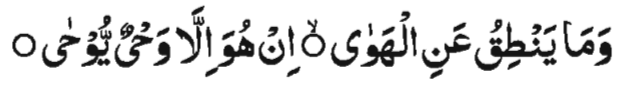 অর্থ: আর তিনি নিজ প্রবৃত্তি থেকে কোনো কথা বলেন না। তা তো ওহি, যা তাঁর প্রতি প্রত্যাদেশ হয়। সূরা আন-নাজম, আয়াত-3-4
7:24 PM
16
হাদিসের গুরুত্ব ও প্রয়োজনীয়তা
হাদিস মূলত কুরআনেরই ব্যাখ্যা গ্রন্থ। সুতরাং নির্দিধায় হাদিসের নির্দেশনা ব্যক্তি, পরিবার, সমাজ, রাষ্ট্র এবং বিশ্ব ব্যবস্থায় মেনে চলতে হবে। এই প্রসঙ্গে আল্লাহ বলেন,
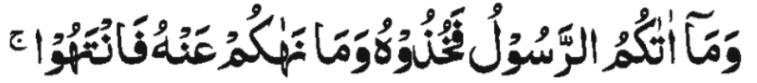 অর্থ: রাসূল তোমাদের যা দেন তা তোমরা গ্রহণ কর। আর যা নিষেধ করেন তা থেকে বিরত থাক। সূরা আল-হাশর, আয়াত- 7
7:24 PM
17
হাদিসের গুরুত্ব ও প্রয়োজনীয়তা
ইসলামী জীবনদর্শনে কুরআন হাদিসের কোন বিকল্প নেই। বিদায় হজের সময় নবী স. মানবজাতিকে এই দুটি জিনিসকে আঁকড়ে ধরার নির্দেশ দিয়ে বলেন,
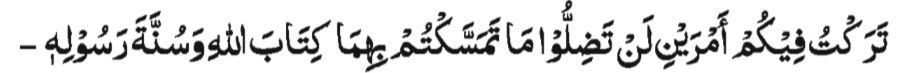 অর্থ: “আমি তোমাদের মধ্যে দুটি বস্তু রেখে যাচ্ছি। যতদিন তোমরা এ দুটোকে আঁকড়ে থাকবে ততদিন পর্যন্ত তোমরা পথভ্রষ্ট হবে না। একটি হলো আল্লাহর কিতাব (আল- কুরআন) এবং অপরটি তাঁর রাসূলের সুন্নাহ তথা হাদিস।  (মুয়াত্তা)
7:24 PM
18
সঠিক উত্তরের উপর ক্লিক কর
ইসলামী শরিয়তে হাদিসের প্রয়োজনীয়তার কারন
i. হাদিস কুরআনের ব্যাখ্যা গ্রন্থ
i i .হাদিস কুরআনের সমকক্ষ
i i i .কুরআনের বিধানাবলীর বাস্তবায়ন দেখানো হয়েছে হাদিসে
নিচের কোনটি সঠিক?
খ) ii
ক) i
ঘ) ii ও iii
গ)i ও iii
19
7:24 PM
7:24 PM
মূল্যায়ন
সঠিক উত্তরের উপর ক্লিক কর
1. যে হাদিস বুখারী এবং মুসলিম উভয় গ্রন্থে পাওয়া যায় তাকে বলে-
খ. মুত্তাফাকুন আলাইহি
ক. সহিহ
ঘ. সুনানে আরবা
গ. জামে
2. হাদিস বর্ণনাকারীদের আরবি পরিভাষায় বলা হয়--
খ. রাবী
ক. রিজাল
গ. সনদ
ঘ. মতন
7:24 PM
20
বাড়ির কাজ
হাদিস সংকলনের ইতিহাস সংক্ষেপে খাতায় লিখবে ।
7:24 PM
21
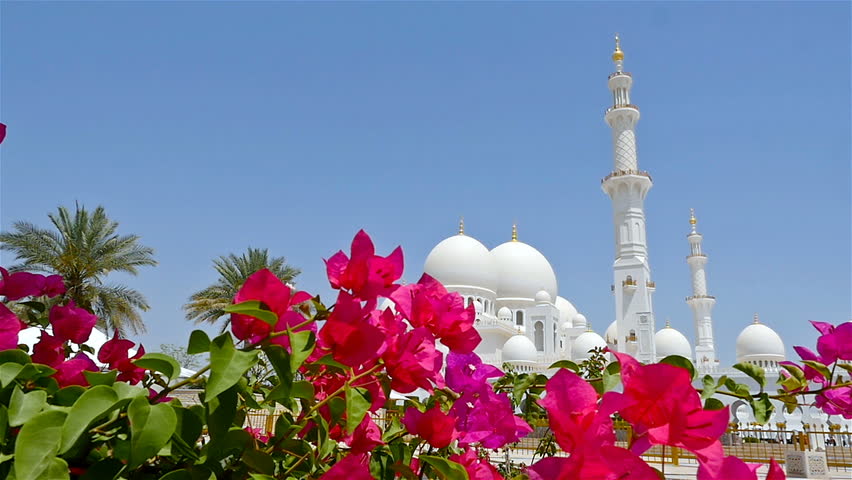 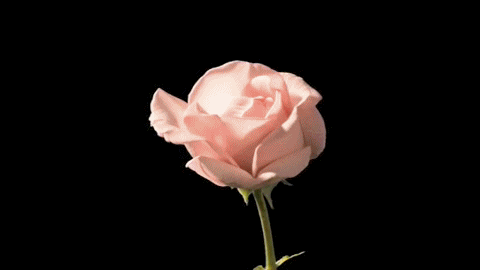 আজ এ পর্যন্ত
আল্লাহ হাফেজ